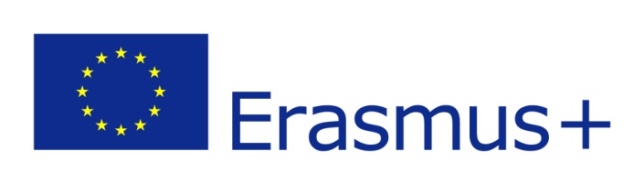 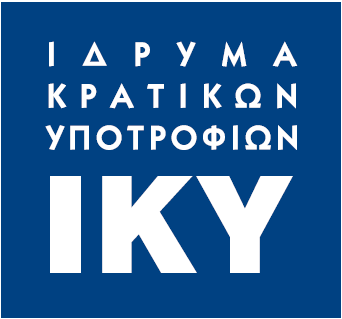 ERASMUS +/ΚΑ2Στρατηγικές Συμπράξεις 2016:Kύκλος ζωής του σχεδίου
Aθήνα, 23.10.2015
Ελίνα Μαυρογιώργου
ΙΚΥ-ERASMUS+/ Τομέας Ανώτατης Εκπαίδευσης
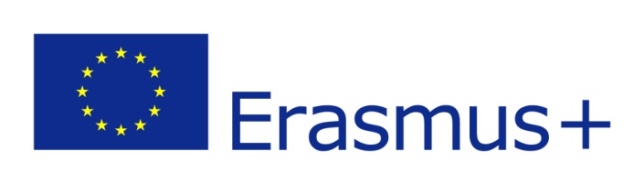 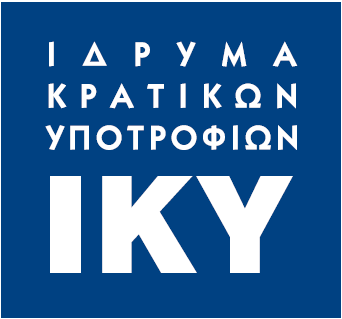 Προετοιμασία Σύμβασης
Γενικές Οδηγίες

Επιστολή αποδοχής της χρηματοδότησης 
Αποστολή Υπεύθυνης Δήλωσης της αίτησης με πρωτότυπη υπογραφή & σφραγίδα
Επίσημο έγγραφο εκπροσώπησης του φορέα (για τα Ιδρύματα Ανώτατης Εκπαίδευσης, απαιτείται μόνον εάν αλλάξουν οι Αρχές του ιδρύματος)
Στοιχεία Υπεύθυνου Επικοινωνίας
Έντυπο  οικονομικών στοιχείων –τραπεζικός λογαριασμός στο όνομα του φορέα
Ξεχωριστός Τραπεζικός Λογαριασμός αποκλειστικά για τη Στρατηγική Σύμπραξη, ώστε να φαίνονται ξεκάθαρα οι κινήσεις του (διαχείριση από τον ΕΛΚΕ για τα Ιδρύματα Ανώτατης Εκπαίδευσης).
Για τους ιδιωτικούς φορείς ζητούνται επιπλέον νομιμοποιητικά έγγραφα
Πρέπει η Σύμβαση να επιστραφεί υπογεγραμμένη και σφραγισμένη στην Εθνική Μονάδα σε δύο αντίτυπα εντός καθορισμένης προθεσμίας από την ΕΜ.
Η Εθνική Μονάδα οφείλει να καταβάλει την προχρηματοδότηση εντός 30 ημερολογιακών ημερών από την εκ μέρους της υπογραφή της σύμβασης.
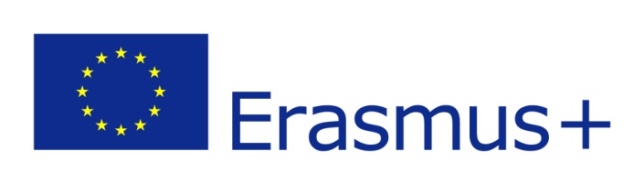 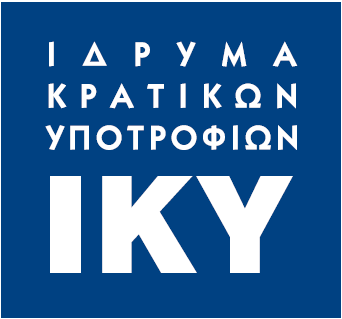 Σύμβαση
Υπογραφή Σύμβασης από το νόμιμο εκπρόσωπο του Ιδρύματος
Συντονιστής + εταίροι : συνυπεύθυνοι υλοποίησης του σχεδίου

Μέρη σύμβασης:
Ειδικοί όροι
Γενικοί όροι
Παραρτήματα
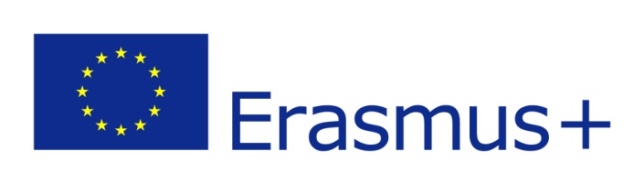 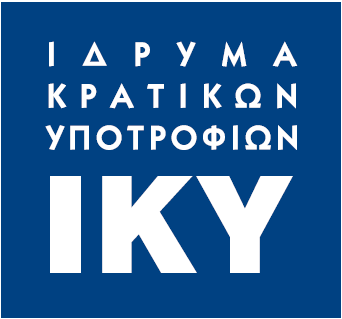 Μέρη σύμβασης
Μέρος Ι –Ειδικοί όροι:
Διάρκεια σύμβασης (2 έως 3 έτη)
 Ανώτατο ποσό επιχορήγησης 
 Δόσεις καταβολής της χρηματοδότησης (2 δόσεις προχρηματοδότησης + αποπληρωμή)
Διετή σχέδια: 60%-20%-20%
Tριετή σχέδια: 40%-40%-20%
Προθεσμίες υποβολής εκθέσεων
Μέρη σύμβασης
Μέρος ΙΙ –Γενικοί όροι
Αφορούν νομικές, διοικητικές & οικονομικές διατάξεις της σύμβασης
http://www.iky.gr/eggrafa-eplus/genikoioroi-eplus

Παραρτήματα
Ι. (ΙΑ, ΙΒ, ΙΓ) : περιγραφή του σχεδίου / εγκεκριμένα πνευματικά προϊόντα, εκδηλώσεις διάδοσης, δραστηριότητες μάθησης, κατάρτισης
ΙΙ. Εγκεκριμένος προϋπολογισμός

ΙΙΙ. Χρηματοοικονομικοί κανόνες

IV. Mandates/εξουσιοδοτήσεις εταίρων

V. Kατάλογος λοιπών δικαιούχων του σχεδίου
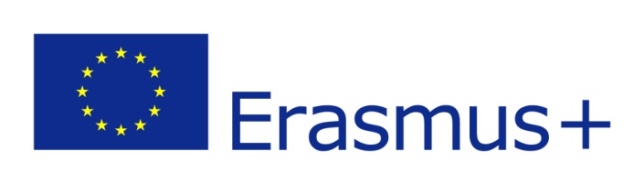 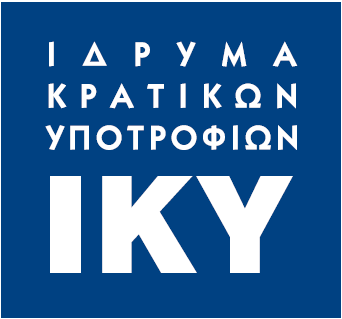 Τροποποιήσεις Σύμβασης
Προηγείται έγκαιρη έγγραφη ενημέρωση της ΕΜ
Δεν γίνεται αυτόματα δεκτό το αίτημα τροποποίησης
Δεν πρέπει να επιφέρει ριζικές αλλαγές στην υλοποίηση του σχεδίου
Το αίτημα τροποποίησης υποβάλλεται το αργότερο 2 μήνες πριν τη λήξη της σύμβασης  και τουλάχιστον 1 μήνα πριν την επικείμενη τροποποίηση
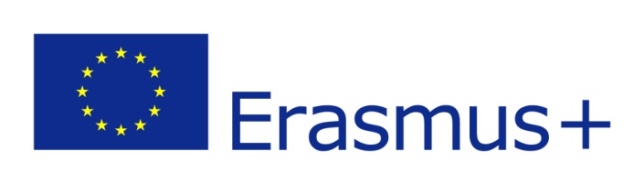 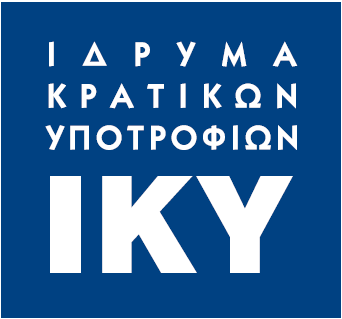 Είδη τροποποίησης
Αλλαγή ατόμου επικοινωνίας
Αλλαγή νόμιμου εκπροσώπου
Αλλαγή στοιχείων επικοινωνίας συντονιστή/εταίρων
Επωνυμία δικαιούχου οργανισμού
Στοιχεία τραπεζικού λογαριασμού
Δραστηριότητες σχεδίου και χρονοδιάγραμμα
Αποχώρηση ή προσχώρηση εταίρου
Προϋπολογισμός σχεδίου
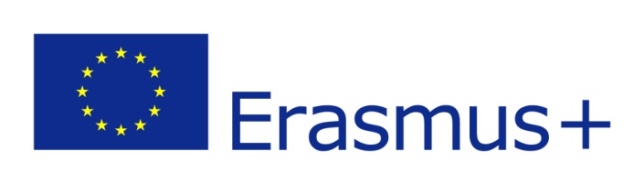 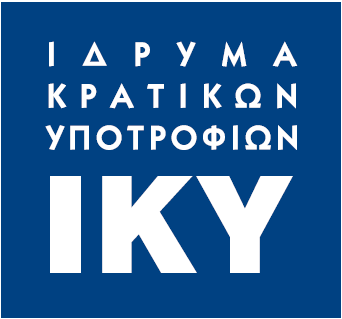 Μεταφορές κονδυλίων
Επιτρέπεται η μεταφορά έως και 20% από τις κατηγορίες κονδυλίων διαχείρισης, Διεθνικών Συναντήσεων, Πνευματικών Προϊόντων, Πολλαπλασιαστικών δράσεων διάδοσης, Δραστηριοτήτων μάθησης/επιμόρφωσης, κατ’εξαίρεση δαπανών προς οποιαδήποτε κατηγορία προϋπολογισμού.

Προσοχή! Δεν επιτρέπονται μεταφορές προς την κατηγορία «κατ’εξαίρεση δαπανών» και προς την κατηγορία «κονδυλίων διαχείρισης».

Ρήτρα : Η μεταφορά κονδυλίων δεν μπορεί να αυξάνει πάνω από 20% το  συνολικό ποσό που έχει εγκριθεί για τη συγκεκριμένη κατηγορία δαπάνης.

Επιτρέπεται μεταφορά δαπανών για άτομα με αναπηρίες, ακόμα κι αν στο αρχικό σχέδιο δεν έχει γίνει αίτημα χρηματοδότησης για άτομα με αναπηρίες, δεν ισχύει σε αυτή η περίπτωση η ρήτρα αύξησης έως 20%.
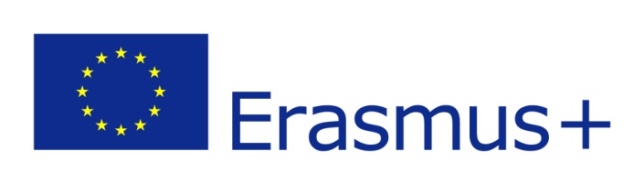 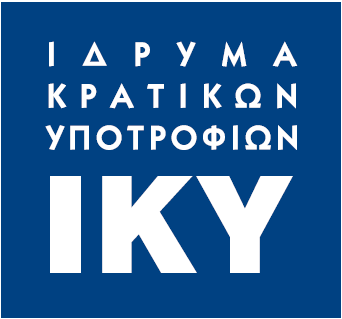 Εκθέσεις & Τελικός απολογισμός
Για διετή σχέδια (έναρξη 01/09/2015-λήξη 31/08/2017)

Eνδιάμεση έκθεση μέχρι τις 30/09/2016 
(περίοδος αναφοράς από την 1/9/2015 έως 31/08/2016) 
Τελικός απολογισμός: 60 ημέρες από την ημερομηνία ολοκλήρωσης του σχεδίου

 Για τριετή σχέδια (έναρξη 01/09/2015-λήξη 31/08/2018):

Έκθεση προόδου  μέχρι τις 30/09/2016 
(περίοδος αναφοράς από την 1/9/2015 έως 31/08/2016) 

Eνδιάμεση έκθεση μέχρι τις 28/02/2017
(περίοδος αναφοράς από την 1/9/2015 έως 31/01/2017)

Τελικός απολογισμός : 60 ημέρες από την ημερομηνία ολοκλήρωσης του σχεδίου

Ανάλογα με τον τομέα σπουδών & τον βαθμό εκτιμώμενου κινδύνου, ενδέχεται να προβλέπονται επιπλέον εκθέσεις (βλ. εκάστοτε σύμβαση)
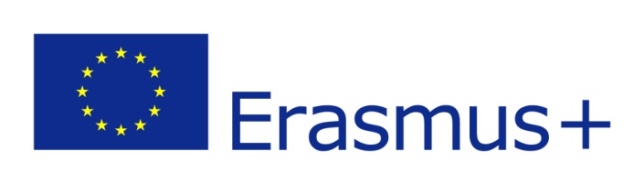 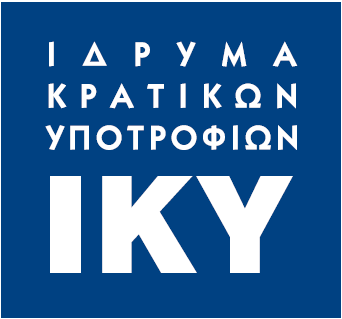 Ποιότητα της υλοποίησης του σχεδίου
Έκθεση προόδου (μόνο για 3ετή σχέδια) –δεν συνοδεύεται από παραδοτέα
Eνδιάμεση έκθεση
Hard copy, ηλεκτρονική version (cd/dvd/usb stick) για τα παραδοτέα
Παραδοτέα (έλεγχος από  εξωτερικούς εμπειρογνώμονες)
Οικονομικά στοιχεία (αντίγραφα εμβασμάτων για την πρώτη περίοδο πραγματοποίησης  + φορολογική και ασφαλιστική ενημερότητα για τους ιδιωτικούς φορείς)

Πιθανοί Έλεγχοι:
Οn the spot check during project implementation
Μοnitoring visit (επίσκεψη εποπτείας) 
On the spot check after completion of the project
Desk check  (έλεγχος παραστατικών στο στάδιο της τελικής έκθεσης)

Τελική έκθεση:
Πνευματικά Προϊόντα και αποτελέσματα του σχεδίου
Εκθέσεις ατόμων που μετέχουν σε διεθνικές δραστηριότητες, μάθησης, διδασκαλίας και κατάρτισης
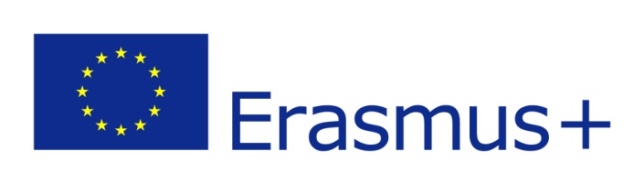 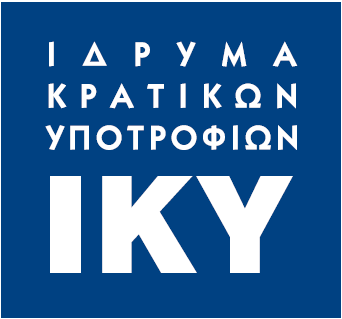 Τελική έκθεση
Βαθμολογείται με άριστα το 100
Εάν λάβει βαθμολογία κάτω από το 50, η ΕΜ μειώνει το τελικό ποσό της επιχορήγησης
Κριτήρια βαθμολόγησης
Υλοποίηση σχεδίου σύμφωνα με την εγκεκριμένη αίτηση επιχορήγησης
Ποιότητα δραστηριοτήτων
Ποιότητα πνευματικών προϊόντων
Μαθησιακά αποτελέσματα και αντίκτυπος στους συμμετέχοντες
Αντίκτυπος στους συμμετέχοντες οργανισμούς
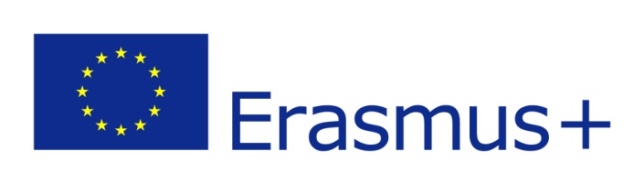 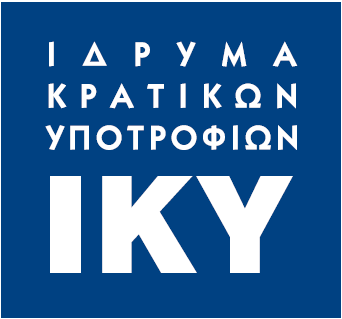 Μείωση επιχορήγησης λόγω μη προσήκουσας, μερικής ή καθυστερημένης υλοποίησης του σχεδίου
Μείωση 25% εάν η βαθμολογία της τελικής έκθεσης είναι τουλάχιστον 40 μονάδες και μικρότερη από 50
Μείωση 50% εάν η βαθμολογία είναι τουλάχιστον 25 μονάδες και μικρότερη από 40
Μείωση 75% εάν η βαθμολογία είναι κάτω από 25 μονάδες

Η μείωση εφαρμόζεται επί του συνολικού τελικού ποσού των 
επιλέξιμων δαπανών
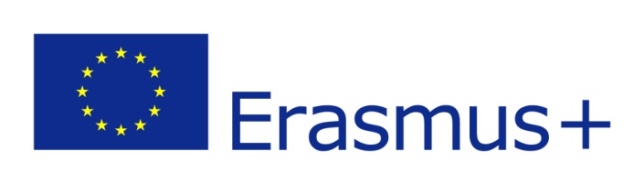 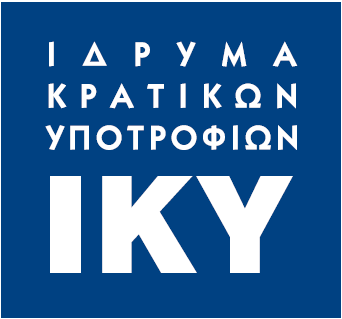 Δραστηριότητες μάθησης, διδασκαλίας, κατάρτισης
Κριτήρια:
Ποιότητα πρακτικών διευθετήσεων με στόχο την υποστήριξη της κινητικότητας 
(Προετοιμασία, παρακολούθηση, παροχή συνδρομής στους συμμετέχοντες)
Αναγνώριση μαθησιακών αποτελεσμάτων (χρήση ECTS για την Ανώτατη Εκπαίδευση)
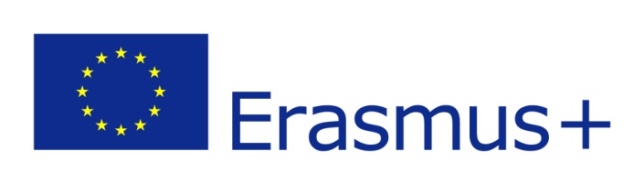 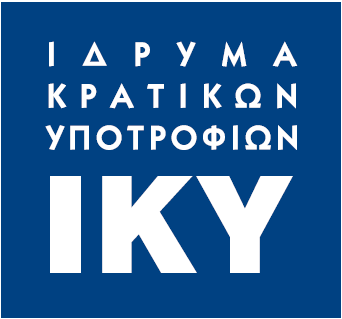 Δραστηριότητες διάδοσης αποτελεσμάτων
Κριτήρια:
Ποιότητα και αντικείμενο δραστηριοτήτων διάδοσης των αποτελεσμάτων που πραγματοποιήθηκαν
Δυνητικός ευρύτερος αντίκτυπος του σχεδίου σε μεμονωμένα άτομα και σε οργανισμούς εκτός της εταιρικής σχέσης
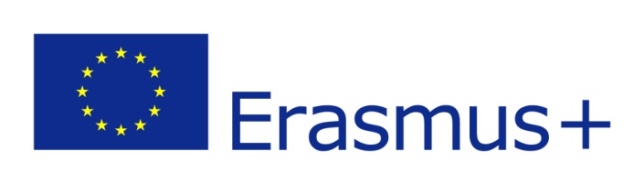 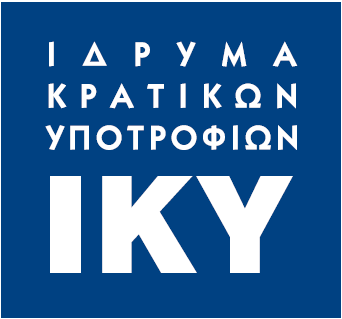 Χρήσιμες συμβουλές
Υπογραφή συμφωνιών μεταξύ συντονιστή & εταίρου

Κατάστρωση ενός πλάνου διαχείρισης εργασιών για όλη τη διάρκεια του σχεδίου

Τακτικός έλεγχος τήρησης του χρονοδιαγράμματος

Έγκαιρη μεταφορά της κοινοτικής χρηματοδότησης στους εταίρους

Έγγραφη ενημέρωση της ΕΜ για κάθε αλλαγή ή πρόβλημα

Συγκέντρωση απαραίτητων εγγράφων ανά τακτά διαστήματα

Εξέταση και αξιολόγηση εγγράφων και κάθε πληροφορίας που αποστέλλεται από τους εταίρους ΠΡΙΝ υποβληθεί στη ΕΜ

Διαφύλαξη πρωτότυπων ,εφόσον δεν τα τηρούν οι εταίροι

 Handbook KA2   http://www.iky.gr/downloads-el/item/2360-diaxeirisi-sxedion-ka2
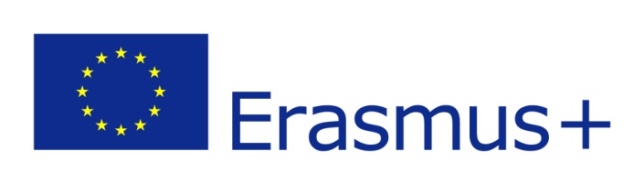 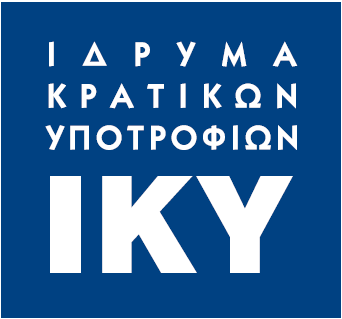 Καλή επιτυχία!